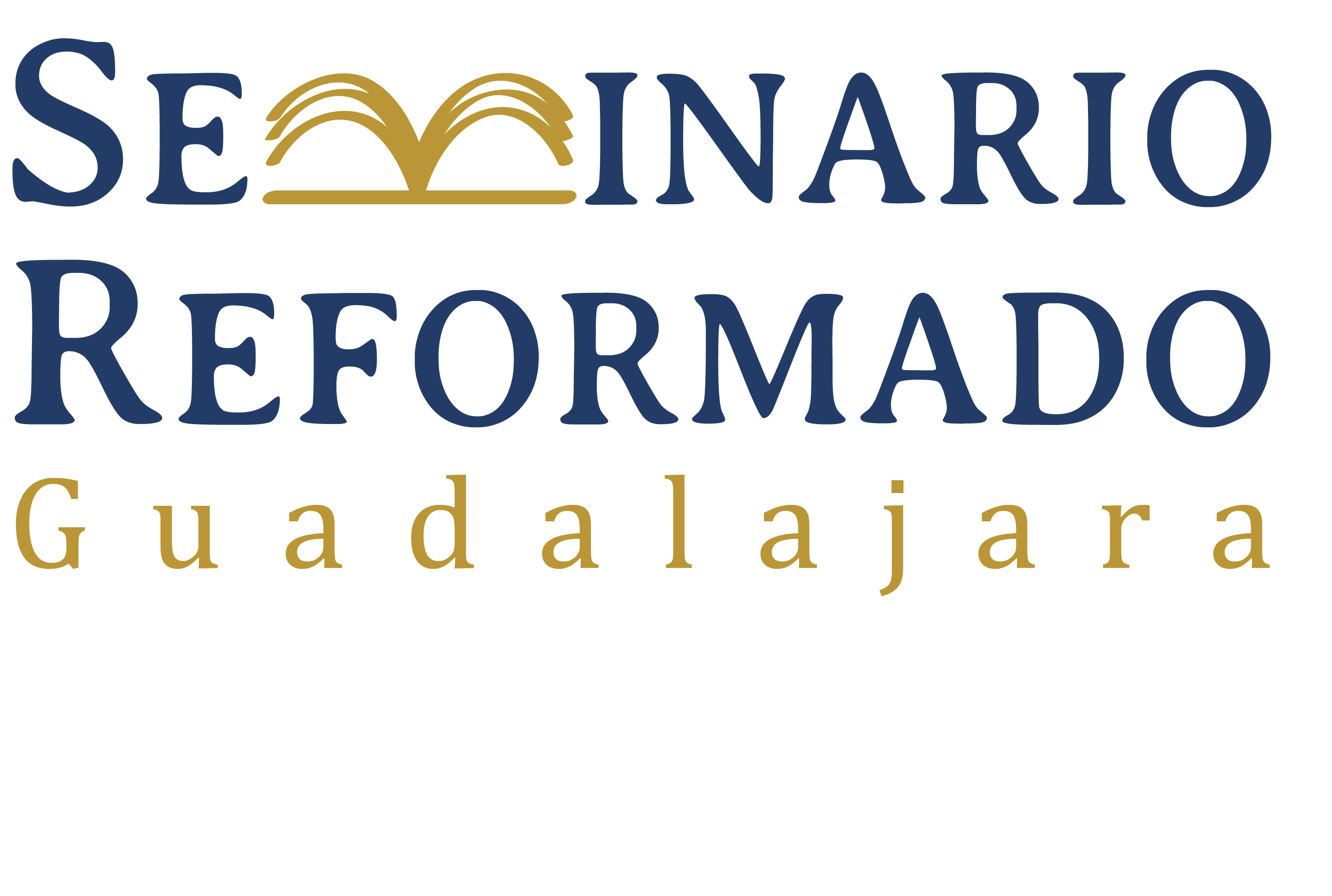 Efesios y Filipenses
Prof. Rvdo. Benjamin Meyer
8 de mayo de 2010
La ciudad de Éfeso (Harrison)
La ciudad más famosa y más poblada en Asia Menor en el primer siglo (hoy Turquía).  Se encontraba en la intersección de rutas de comercio principales, y por lo tanto llegó a ser un centro comercial.  
Tenía un templo dedicado a la diosa romana Diana (Artemis en griego).  Era una de las siete maravillas del mundo antiguo.  Había lugar para 25,000 personas.
Éfeso fue un centro para el ministerio de Pablo durante 3 años (entre 52-57 d.C.).  Prosperó la iglesia por un tiempo pero luego necesitó el aviso de Apocalipsis 2:1-7.
Aquí Pablo predicó a mucha gente.  Los plateros se quejaron de su influencia sobre tanta gente en la ciudad (y la provincia entera).  Nótese Hechos 19:23-31.
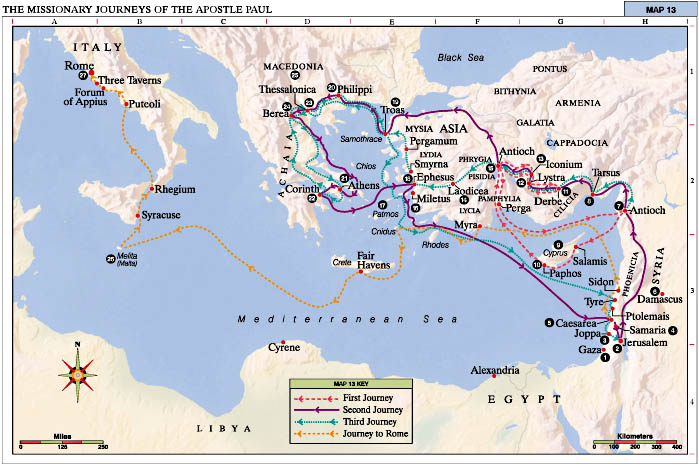 Autor(Biblia NVI de Estudio, David Gifford www.giffmex.org, Carson, Moo y Morris)
Markus Barth reconoce cuatro escuelas de pensamiento hoy: 
los que aceptan a Pablo como autor
los que ver a Pablo como autor del manuscrito original que luego fue ampliado por un editor
los que rechazan a Pablo como autor 
los que piensan que no hay suficiente evidencia para decidir.  
Afirmamos que es mejor leer y entender la carta con Pablo como autor.
Autor(Biblia NVI de Estudio, David Gifford www.giffmex.org, Carson, Moo y Morris)
El autor se identifica como Pablo (Ef. 1:1 y 3:1).  
El autor se describe como prisionero para el evangelio de Cristo (3:1; 4:1).  Es fácil ver la carta como escrita por Pablo cerca del final de su vida.
La evidencia externa por la autoría de Pablo es muy fuerte: Ignacio, Policarpo, Ireneo, Clemente de Roma, Tertuliano la asignaron a Pablo.  Efesios es el libro del NT con atestación más antigua.
Tiene muchas características paulinas: la estructura, el lenguaje, etc.
Autor(Biblia NVI de Estudio, David Gifford www.giffmex.org, Carson, Moo y Morris)
La relación con Colosenses.  Si el autor no es Pablo, ¿cómo es posible que dos mentes podían haber producido dos obras con tanta interdependencia sutil mezclada con independencia? (Guthrie 511).  Efesios parece ser un desarrollo de partes de Colosenses.
Los temas en Efesios tienen sus paralelos más cercanos en las cartas paulinas indisputables: la justificación por la fe, el lugar de la gracia, la naturaleza pecaminosa en los no redimidos, la obra reconciliadora de Cristo, el lugar de los judíos y la ley, etc (CMM 307).
Autor(Biblia NVI de Estudio, David Gifford www.giffmex.org, Carson, Moo y Morris)
Sin embargo, algunos han alegado que la falta de un saludo personal y las cosas parecidas entre Efesios y Colosenses son evidencia para dudar la autoría por Pablo.  El autor parece no conocer a los efesios, a pesar de que Pablo pasó años en Éfeso.
Autor(Biblia NVI de Estudio, David Gifford www.giffmex.org, Carson, Moo y Morris)
Dos respuestas:
Es probable que esta fue una carta encíclica (carta-circular) dirigida a otras iglesias aparte de la iglesia en Éfeso, entonces es natural que Pablo asume que hay muchos que él no conoce personalmente o que no saben mucho acerca de él.  
Si vemos las cartas de Pablo, parece que mientras más conoce a una iglesia personalmente, menos saludos hay. Pablo no incluyó saludos en 2 Corintios, Gálatas, 1 y 2 Tesalonicenses o Filipenses.
Autor(Biblia NVI de Estudio, David Gifford www.giffmex.org, Carson, Moo y Morris)
Otra objeción: Algunos han alegado que la evidencia interna (teología, vocabulario, estilo) boga por un autor diferente que Pablo.  Por ejemplo, contiene la doctrina de la función cósmica de la iglesia (que no aparece en otras cartas).  En esta carta Pablo no utiliza la mención de su parusía como suele hacer.  Enfatiza la unidad entre judíos y gentiles, cuando supuestamente Pablo es apóstol a los gentiles.
Autor(Biblia NVI de Estudio, David Gifford www.giffmex.org, Carson, Moo y Morris)
Respuesta:
Estas objeciones en general son muy superficiales.  Cadbury (1959) hace la pregunta: “¿Qué es lo más probable—que un imitador de Pablo compuso en el primer siglo un escrito que concuerda en un noventa o noventa y cinco por ciento con el estilo de Pablo, o que Pablo mismo escribió una carta que difiere en un cinco o un diez por ciento de su estilo habitual?” (Harrison 332).
Fecha y lugar (Biblia NVI de Estudio)
Probablemente  fue escrita alrededor del mismo tiempo que Colosenses, en el año 60 d.C. desde la prisión en Roma.
Destinatarios (Harrison, CMM)
Un problema textual.  En la mayoría de los manuscritos están ausentes las palabras “en Éfeso.” 
Sin embargo, “en Éfeso” sí aparece en la mayoría de los manuscritos.  
Marción consideró esta carta como la carta a los Laodicenses.  Además, el tono es un poco impersonal y algunas partes indican que Pablo no conocía a sus lectores (1:15).  
Es raro porque Pablo había evangelizado a los efesios y había pasado un buen rato entre ellos.
Su despedida (Hechos 20:17-38) indica un afecto caluroso.
Destinatarios (Harrison, CMM)
Si Pablo la había escrito específicamente a la iglesia en la ciudad de Éfeso, ¿por qué no hizo referencia a sus labores en Éfeso, un lugar dónde tuvo un largo ministerio?
Posible solución.  “El carácter general de la epístola concuerda mejor con la posición de que estaba dirigida a todas las iglesias de Asia…la prominencia de Éfeso explica su denominación….” (Harrison 330).  
Una de las teorías de una carta-circular mantiene que Pablo mandó esta carta con Tíquico cuando mandó su carta a los colosenses y luego fue copiada y re-enviada desde Éfeso.  Luego la carta fue identificada con Éfeso.
Propósito (CMM, Gifford)
No parece ser escrita con una situación específica en mente.  Posiblemente existía algún tipo de tensión entre los judíos y los gentiles, y por eso Pablo escribe para fomentar la unidad.  En general no está corrigiendo alguna herejía (CMM 311-312). 
Hay una solemnidad en esta carta y, con la ausencia de cosas específicas, la carta está dedicada a articular lo que en general beneficia a todo creyente (CMM 312).
Propósito (CMM, Gifford)
Un tema sugerido es: “Pablo quiere que los cristianos judíos y gentiles sepan que ellos ahora son un solo pueblo nuevo, diferente del mundo, y que su nueva unidad en amor es un testigo al dominio espiritual de la victoria de Cristo” (Gifford).
Características (Harrison)
La igualdad entre judío y gentil en el cuerpo de Cristo.  
La unidad en lo que tiene que ver con asuntos de la fe (4:3-6).
La frase “en Cristo” aparece 35 veces (más que en cualquier otra epístola).
El desarrollo de la verdad doctrinal es interrumpido dos veces con oraciones; una centrada en conocimiento (1:15-23) y una centrada en el amor (3:14-21).
Características (Harrison)
Términos comunes: iglesia, paz, unidad, misterio, regiones celestiales, sabiduría, propósito, gracia, amor, santo.
Una distinción marcada entre las porciones doctrinales y prácticas de la carta (4:1).
Una sección extensa a las relaciones domésticas desde el punto de vista cristiano (5:22-6:9).
El conflicto de los creyentes con poderes espirituales hostiles (6:10-17).
Bosquejo (Gifford)
1.1-2: Saludo
1.3-3.21: Alaben a Dios por haber creado una nueva humanidad
1.3-14: Alaben a Dios por las bendiciones espirituales que tenemos en Cristo
1.15-23: Oración que pueden conocer mejor las bendiciones que tienen en Cristo
2.1-22: Cuando éramos muertos y alienados, Dios nos formó en una nueva humanidad
2.1-10: Nos trajo de la muerte a la vida
2.11-22: Nos trajo de la hostilidad a la paz
Bosquejo (Gifford)
1.3-3.21: Alaben a Dios por haber creado una nueva humanidad
(3.1: Segunda oración, interrumpida y resumida en v. 14)
3.2-13: Dios me hizo mensajero de este misterio cósmico
3.14-19: Oro que Dios les fortalezca y les ayude a comprender su amor en Cristo
3.20-21: Doxología: ¡A Dios sea la gloria!
Bosquejo (Gifford)
4.1-6.18: Vivan en una manera que es consistente con su nueva identidad en Cristo
4.1: Declaración inicial: Vivan una vida consistente con su llamado
4.2-16: Busquen la unidad del Espíritu
4.2-3: Exhortación inicial
4.4-6: Tenemos mucho en común
4.7: Pero Dios ha proporcionado una gracia especial a cada uno
4.8-10: Apoyo del AT4.11-16: Cristo dio dones espirituales para fortalecer a su pueblo hasta que lleguen a la madurez y la unidad
Bosquejo (Gifford)
4.1-6.18: Vivan en una manera que es consistente con su nueva identidad en Cristo
4.17-19: No vivan como los Gentiles, que son insensatos
4.20-5.8a: Despójense del viejo hombre y revístanse del nuevo hombre
4.20-24: Exhortación inicial
4.25-5.4: Exhortaciones consecuentes
5.5-6: Ellos no tienen herencia en el reino de Cristo
5.7-8a: Así que no sean compañeros con ellos, porque Uds. son diferentes ahora
Bosquejo (Gifford)
4.1-6.18: Vivan en una manera que es consistente con su nueva identidad en Cristo
5.8b-20: Vivan como hijos de la luz y agraden al Señor
5.8b-10: Exhortación inicial
5.11-20: Exhortaciones consecuentes
5.21-6.9: Sométanse mutuamente en sus hogares
5.21: Exhortación general
5.22-33: Mujeres y maridos
6.1-4: Hijos y padres
6.5-9: Esclavos y amos
6.10-18: Vístanse con la armadura de Dios
Bosquejo (Gifford)
6.19-24: Conclusión de la carta
6.19-20: Petición
6.21-22: Tíquico, el portador de la carta, les informará más
6.23-24: Bendiciones finales
Similitudes entre Efesios y Colosenses (Gifford)
Aparte de la introducción, acción de gracias y conclusión, hay varios paralelos entre Efesios y Colosenses.
	Efesios 	Col.		Punto de comparación
	2.1ff		1.21-23	Extraños y enemigos que han 				sido reconciliados	
	3.1-13	1.24-29	Pablo, el ministro del misterio
	4.15-16	2.19		Cristo la Cabeza, la iglesia su 				cuerpo que crece en él
Similitudes entre Efesios y Colosenses (Gifford)
Efesios 	Col.		Punto de comparación
	4.17-5.20	3.5-17	Despojar el viejo hombre y 				revestirse del nuevo hombre 				con sus actitudes
	5.21-6.9	3.18-4.1	Código de hogar: Maridos y 				mujeres, padres e hijos, 					amos y esclavos
	6.18-20	4.2-4		Exhortación a la oración
	6.21, 22	4.7-9		Comendación de Tíquico el 				portador
Temas y el mensaje de Efesios para la iglesia hoy (Gifford, CMM)
La predestinación.  Hay un énfasis fuerte en la acción divina en traer la salvación.  La salvación no es porque la ganamos, sino porque Dios la planeó.  1:4-6, 11-12
La gracia y la fe.  Hay un énfasis fuerte en la acción de Cristo.  2:4-5, 8-9
La creación de una nueva humanidad.  En Efesios 3.6 Pablo declara el contenido del “misterio” de su evangelio: “que los gentiles son coherederos y miembros del mismo cuerpo, y copartícipes de la promesa en Cristo Jesús.”
Temas y el mensaje de Efesios para la iglesia hoy (Gifford, CMM)
La unidad.  Cristo es quien trae la reconciliación.  En él hay un solo pueblo.  Dios los está construyendo en un templo donde Él mora.  Hay un Espíritu, un Señor, un Dios y Padre, un cuerpo, una esperanza, un bautismo.  2:14-16, 4:3-6
La importancia de crecer en el conocimiento del misterio.  Si no fuera por Dios nunca pudiéramos entender el misterio.  Dios lo ha revelado.  1:9, 3:4-6, 3:10, 5:17.
Temas y el mensaje de Efesios para la iglesia hoy (Gifford, CMM)
Una comunidad nueva.  Otro énfasis en Efesios es la antítesis. Dios ha apartado a su iglesia de sus vecinos paganos. Sus vidas son un contraste total con ellos. Pablo usa el contraste entre la muerte y la vida (2:1-10) y los contrastes entre ignorancia y conocimiento (4:17-20, 5:17). y entre oscuridad y luz (5:8-14). No deben compartir los deseos inmorales de sus vecinos (2:3, 4:19).
El amor.  La palabra ágape aparece más en Efesios que cualquier otro libro excepto 1 Corintios y 1 Juan.  Pablo comunica el “tamaño” de este amor.  3:17-19.
Temas y el mensaje de Efesios para la iglesia hoy (Gifford, CMM)
El amor.  
La mayoría de sus exhortaciones podrían ser resumidas en la frase “sean unidos en amor.” Esta unidad en amor les ayudarían a mantener su identidad frente a los poderes que los rodean (6:10ff).  
El amor en la iglesia es una proclamación del triunfo de Dios sobre los poderes. Véase también Juan 13.35, donde Jesús dice que el mundo conocerá sus discípulos si tienen amor los unos por los otros. 
Unidad en amor es un testimonio que Dios tiene el poder para romper la maldición de la hostilidad y división humana.
Temas y el mensaje de Efesios para la iglesia hoy (Gifford, CMM)
La diversidad y el propósito de los dones.  Los dones son para capacitar al pueblo para la obra de servicio.  4:11-13
Matrimonio.  En esta carta se enfatiza mucho el rol del esposo.  Su amor debe ser un amor sacrificial que toma prioridad sobre otros amores.  Este amor es un misterio. 5:21-33
Armadura.  Hay provisión completa para los que le sirven a Dios.  La exhortación de vestirse con la armadura es un llamado a la unidad. Los imperativos aquí están en la segunda persona plural. 6:10-17.
Filipenses
La ciudad de Filipos (Biblia de Estudio NVI, Gifford)
La ciudad de Filipos era una ciudad importante en Macedonia (Hechos 16:12), ubicada sobre una ruta principal (la Vía Egnatia) entre las provincias orientales y Roma.  
Durante su historia llevaba nombres de varios emperadores romanos y, aunque no se encontraba dentro de Italia, gozaba de ius Italicum, es decir, tenía los mismos derechos que las ciudades italianas.  
Filipos era una ciudad nombrada por su fundador, Felipe de Macedonia, el padre de Alejandro Magno.  Era el sitio de una gran batalla en 42 a.C.
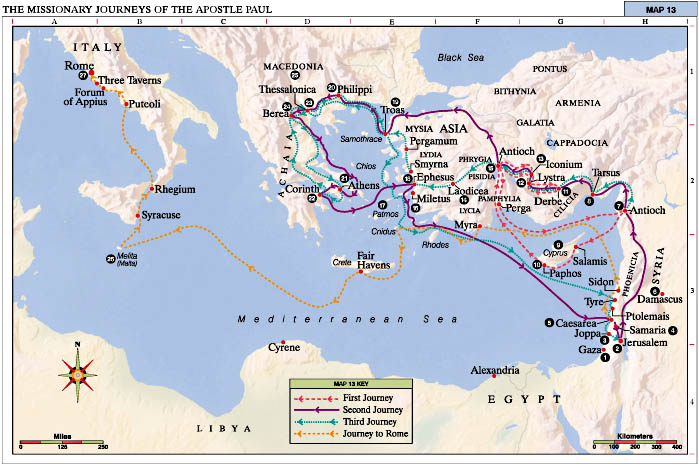 La ciudad de Filipos (Biblia de Estudio NVI, Gifford)
Hechos 16:21 demuestra que los ciudadanos eran orgullosas de sus costumbres romanas, y tal vez por eso Pablo les recuerda de su ciudadanía celestial (3:20-21).  
Varios de los filipenses eran militares romanos jubilados.  
No había suficientes judíos en Filipos para establecer una sinagoga; solo se reunían para orar (Hechos 16:13).  Pablo no cita al Antiguo Testamento ni una sola vez en esta carta.
Autor (CMM)
El escritor de la carta dice que es Pablo.  El estilo es paulino.
Un problema especial es el autor del himno en 2:5-11.  Tiene vocabulario poco usual que Pablo no usa en otras partes.  El estilo rítmico no es muy típico de Pablo (aunque es algo que encontramos en la poesía de los hebreos, y la lengua materna de Pablo es arameo).
Algunos eruditos piensan que el himno es de composición pre-paulina, tal vez viene de la iglesia palestina temprana, aunque la frase “muerte en una cruz” (v. 8) es considerada como una inserción paulina aun por los que niegan su autoría del himno.
Autor (CMM)
Posiblemente Pablo compuso el himno algunos años atrás y lo insertó aquí, o tenía acceso al himno y lo insertó porque sirvió su propósito.
Al final de las cuentas, es mejor verlo como producto paulino porque:
Se encuentra en un escrito del apóstol 
No hay ninguna razón contundente ni para rechazarlo como autor ni asignar el himno a otro
Fecha, lugar, y circunstancias (Gifford, Biblia NVI de Estudio)
Filipos era una ciudad que Pablo había visitado (con Silas) durante su segundo viaje misionero en los años 48-51 d.C.  
En Filipos Pablo y Silas pasaron tiempo en la cárcel, y el carcelero creyó en el Señor Jesús juntamente con su familia.
Fue la primera iglesia que fundaron cuando llegaron a Europa.  Probablemente la mayoría de los cristianos eran gentiles.
Parece que Lucas se quedó en Filipos, un gentil entre gentiles, porque Hechos termina esta sección de la primera persona plural (“nosotros”) después del relato de Filipos (Hechos 16).
Fecha, lugar, y circunstancias (Gifford, Biblia NVI de Estudio)
Han pasado tal vez unos diez años entre el ministerio de Pablo en Filipos y la composición de esta carta. 
Pablo posiblemente la escribió desde la prisión en Roma en el año 61 d.C.  Algunos piensan que la escribió desde Cesarea, pero no es muy probable.  Pablo menciona “la guardia del palacio” y normalmente es entendido como ubicada en Roma.  También manda saludos de “los de la casa del emperador” (4:22).  
Una dificultad con Roma es la mención de los viajes en la carta entre el lugar de la composición y Filipos (casi 2000 kilómetros de Roma).
Fecha, lugar, y circunstancias (Gifford, Biblia NVI de Estudio)
Otra dificultad con Roma es que menciona su deseo de ir a Filipos si sale de la cárcel.  Pero en Romanos 15:24 y 28 vemos que su intención es ir a España.  
Otra dificultad es que Pablo dice que los filipenses no habían tenido la oportunidad de mandarle otra ofrenda (4:10).  Pero si está en Roma, ya había pasado una década entre su ministerio en Filipos y su encarcelamiento.  
 Algunos proponen Éfeso (a 160 kilómetros de Filipos) como el lugar de la composición.
Fecha, lugar, y circunstancias (Gifford, Biblia NVI de Estudio)
Es tal vez imposible decir con certeza si escribió la carta desde Roma o desde Éfeso.  Si de Roma, la escribió en 61 d.C.  Si de Éfeso, a finales de los 50.
De todos modos, la iglesia en Filipos había mostrado su preocupación por Pablo, enviando a Epafrodito con una ofrenda. 
Parece que Epafrodito informó a Pablo de dos situaciones que la iglesia estaba enfrentando: 
Sufrimiento a causa de la persecución.
Un conflicto entre dos mujeres, Evodia y Síntique.
Fecha, lugar, y circunstancias (Gifford, Biblia NVI de Estudio)
La iglesia necesitaba resolver el segundo problema para llegar a la unidad necesaria para enfrentar el primer problema.  Así que Pablo les escribe para exhortarlos al amor, humildad y gozo cristiano.
Pablo  también escribe para agradecerles por el regalo, para informarles acerca de Epafrodito, y para informarles acerca de las bendiciones que han resultado de su tiempo en prisión.  También menciona su plan de enviar a Timoteo en el futuro cercano.
Les recuerda que su salvación es segura.  Les recuerda de seguir el ejemplo de Cristo, y el propio ejemplo de Pablo también, de vivir en paz, pureza, y obediencia a Dios.
Destinatarios (Gifford, Harrison)
Pablo escribe a creyentes que viven en una ciudad donde los ciudadanos son muy orgullosos de su ciudadanía y costumbres romanas.  La población cree que el cristianismo va en contra de estas costumbres (Hechos 16:20-21), y se opone a los cristianos.  
Estos creyentes en Filipos también están preocupados: han escuchado que Pablo está en la cárcel, y que Epafrodito, el compañero que enviaron a Pablo, está enfermo.
Pablo escribe en un estilo personal.  Esta carta es “calurosamente personal”, y Pablo usa la primera persona 102 veces (Harrison 340).
Propósitos (Gifford)
Pablo consuela a los Filipenses con noticias de él:
Aunque está en la cárcel, está confiado que va a ser liberado pronto. De todos modos, si muere, estará contento, porque estará con Cristo. Así que no deben preocuparse por él.
Además, está contento que, a pesar de las personas que predican para hacerle daño, por lo menos están predicando el evangelio, y el evangelio está difundiéndose.
Epafrodito casi murió, pero se mejoró, y Pablo lo envía con la carta.
Propósitos (Gifford)
Pablo exhorta a los Filipenses que deben llevar una conducta digna de Cristo.  Hay tres conjuntos de exhortaciones a vivir así en un mundo hostil: 1:27-30, 2:12-16, 4:1.
En particular, deben tener la humildad de poner otros primero, y sacrificar sus propios intereses para atender a las necesidades de los demás.  (1:27, 2:1-4, 4:2-3)
Y solo unidos pueden enfrentar las dificultades y la oposición que los rodean, particularmente en la forma de judaizantes (3:1ff).
Propósitos (Gifford)
Pablo agradece a los Filipenses por el apoyo financiero que le han brindado (4:10-19), y les avisa que próximamente recibirán una visita de Timoteo, y después, Dios mediante, de Pablo mismo (2:19-30).
Estrategias para motivar a los filipenses a obedecer (Gifford)
Pablo les ofrece el ejemplo de la humillación y exaltación de Cristo (2:5-11), su propio ejemplo de abnegación y resurrección (3:4-14), y los llama a la imitación (3:17). 
Pablo les motiva con la esperanza escatológica en 1:20-23, 1:28, 3:12-14, 3:18-21.
Pablo les recuerda de su ciudadanía celestial en 1:27 (Pablo usa una palabra griega que habla de conducta civil) y en 3:20.
Estrategias para motivar a los filipenses a obedecer (Gifford)
Pablo habla de gozo.  En 3:1 comienza a concluir su carta y los exhorta a regocijarse. A lo mejor cambió de opinión y escribe otro capítulo más. Y en 4:4 resume su conclusión, repitiendo dos veces su exhortación de regocijarse. 
Pablo les motiva, recordándoles de las riquezas de Dios (cap. 4), y las muchas bendiciones que han recibido de Dios (2:1).
Bosquejo (Gifford)
1:1-11: Introducción
1:1-2: Apertura de la carta
1:3-8: Acción de gracias
1:9-11: La petición de Pablo para los filipenses
Bosquejo (Gifford)
1:12-2.30: Cuerpo de la carta, primera parte
1:12-26: Reporte positivo de las circunstancias de Pablo
1:27-30: Exhortación a una conducta digna de Jesucristo frente a tal oposición
2:1-4: Exhortación a la abnegación para estar unidos
2:5-11: El ejemplo de la abnegación de Jesucristo 
2:12-18: Continuación de la exhortación de vivir dignamente en un mundo de oposición
2:19-24: Expresión de su deseo de enviar a Timoteo y visitarlos personalmente
2:25-30: Recomendación de Epafrodito
Bosquejo (Gifford)
3:1: Conclusión falsa
3:2-4.9: Cuerpo de la carta, segunda parte
3:2-4ª: Advertencia contra los judaizantes, apasionado para la carne
3:4b-14: El ejemplo de Pablo
3:4-6: Pablo antes era apasionado para la carne
3:7-11: Pero ahora tiene una pasión de conocer a Cristo y ser como él en su muerte y resurrección.
Bosquejo (Gifford)
3:2-4.9: Cuerpo de la carta, segunda parte
3:12-14: Pablo todavía no ha alcanzado la perfección, pero se esfuerza para alcanzarla
3:15-21: Exhortación
3:15-17: Exhortación de imitar el ejemplo de Pablo
3:18-21: Razón: Los enemigos que los rodean serán destruidos, pero los creyentes esperan la gloria que recibirán de Jesús
4:1-3: Apelación para la reconciliación de Evodia y Síntique
4:4-9: Exhortaciones finales
Bosquejo (Gifford)
4:10-23: Conclusión
4:10-19: Agradecimiento por su apoyo financiero
4:20: Doxología
4:21-22: Saludos
4:23: Bendición de gracia
Notas exegéticas (Gifford, CMM)
2:6-11  El himno.  Este himno posiblemente es el ejemplo más temprano que tenemos de la división de la vida de Cristo en su pre-existencia, vida terrenal, y su exaltación (CMM 324).
2:10-11 En Isaías Dios declara que nunca compartiría su gloria con otro (45:23, 48:11).  Aquí Dios comparte esa gloria con Jesús.
3:17-4.1 Pablo quiere que los filipenses, orgullosos de su ciudadanía romana, lo imiten a él, tratando sus privilegios sociales y civiles en el imperio romano como él ha tratado sus privilegios en el judaísmo (3:4-7).
Notas exegéticas (Gifford, CMM)
3:20  Pablo no quiere decir, “nuestra ciudadanía está en el cielo, entonces estaremos allí cuando morimos.”  Somos ciudadanos del cielo, y tenemos que ser agentes de este reino aquí. 
Gordon Fee nota que, aunque la palabra “evangelio” se usa 9x, Filipenses incluye muy poco material acerca del contenido del evangelio:  2:6-11, 3:3, 3:9, 3:13-14, 3:20-21, 4:19.
Figuras literarias (Gifford)
Pablo usa figuras acerca de la familia: 
Dios es un padre (1:2)
Los Cristianos son hijos de Dios (2:15)
Los Cristianos son hermanos (1:14, 2:25, 3:1, 3:13, 4:1, 4:21)
Timoteo ha sido como un hijo para Pablo (2:22)
Pablo usa figuras financieras: 
habla de pérdidas y ganancias (3:7-8)
de acreditar a la cuenta de los Filipenses (4:17)
de recibir un pago de ellos (4:18)
y de las riquezas de Dios que proveerán para las necesidades de ellos (4:19).
Figuras literarias (Gifford)
Pablo usa figuras acerca del culto religioso y los sacrificios: 
los filipenses son santos (1:1)
los filipenses son como sacrificios 'puros y sin mancha' (1:10, 2:15)
Pablo está siendo derramado como 'libación' sobre el 'sacrificio' de la fe de ellos (2:17)
El donativo financiero que los Filipenses enviaron a Pablo es como 'olor fragante, sacrificio acepto, agradable a Dios' (4:18).
Figuras literarias (Gifford)
Pablo usa figuras cívicas y militares: 
Pablo usa un término cívico πολιτεύεσθε en 1:27 para decirles que deben "conducirse" como ciudadanos dignos del evangelio. (Fuente: Dictionary of Biblical Imagery)
La ciudadanía de los Filipenses no es terrenal sino celestial (3:20)
Los Filipenses tienen que 'estar firmes' (1:27, 4:1)
Los Filipenses tienen que 'combatir unánimes' contra los que 'se oponen' (1:27-28)
Pablo también está en un 'conflicto' (1:30).
Epafrodito es un 'compañero de milicia' (2:25)
Evodia y Síntique han 'combatido' al lado de Pablo en el evangelio (4:3)
Figuras literarias (Gifford)
Pablo usa figuras de atletismo en 2:14-16, 3:13-14 y 4:1 (la corona era el premio de un atleta)
Pablo usa figuras agrícolas: habla de fruto en 1:11 y 1:22, y habla de un yugo en 4:3
Pablo usa una figura legal en 1:8 y 1:16, la de 'defender' al evangelio
Pablo tiene a los Filipenses en su corazón (1:7)
Pablo usa una figura técnica marítima en 1:23 cuando dice que quiere 'partir'
Figuras literarias (Gifford)
Pablo habla de un día (1:6, 1:10), un nombre (2:9-10), rodillas (2:10), lenguas (2:11), perros (3:2), carne humana (3:2-4), circuncisión (3:3), basura (3:8), y un libro (4:3) de manera figurativa
Pablo habla de postrarse como figura para la sumisión (2:10), temblar como figura para el miedo (2:12), y de asir como figura para alcanzar u obtener (3:12-13)
Pablo usa un contraste horizontal en 3:13-14: lo que queda por atrás y lo que queda por delante
Temas y el mensaje de Filipenses para la iglesia hoy (CMM)
El himno en 2:6-11 enfatiza la grandeza de Cristo y su decisión de humillarse para traer la salvación.   Siendo por naturaleza Dios, se humilló y se entregó.  Nuestras vidas deben imitar la suya.
Lo que es importante es que se predique el evangelio.  A veces no nos gusta cómo otros predican (1:12-18).
La vida cristiana es una vida de gozo.  El gozo nos une con otros cristianos y hace posible enfrentar la vida con una actitud de gratitud.
Temas y el mensaje de Filipenses para la iglesia hoy (CMM)
Esta carta es un cuadro de la armonía entre iglesia y misionero.  La participación en el evangelio es algo bello.  La armonía y la cooperación que resultan son hermosas.  
Aunque no debemos buscar el sufrimiento, reconocemos que el evangelio avanza a través del sufrimiento (1:14-18; 2:16-17).